Математика 6 классН.Я.Виленкин, В.И. Жохов
Применение распределительного свойства умножения
Девиз  урока
«Предмет математики настолько серьезен, что полезно не упускать случая сделать его немного занимательным»

 Паскаль Блез
Логвиненко С.Р. ГОУ ЦО № 975
Из истории математики
Паскаль Блез(1623-1662гг)-французский математик, физик, философ, писатель. Родился в городе Клермон - Ферран в семье юриста. Первый трактат о математике написал в 17 лет.
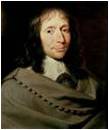 Логвиненко С.Р. ГОУ ЦО № 975
Сегодня на уроке
Проверка домашнего задания
Математические прятки
Работа по теме урока
Проверочная работа
Подведение итогов урока
Домашнее задание
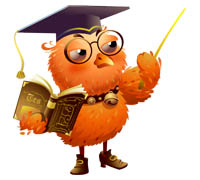 Логвиненко С.Р. ГОУ ЦО № 975
Проверка домашнего задания
1
2
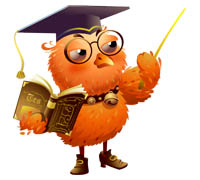 3
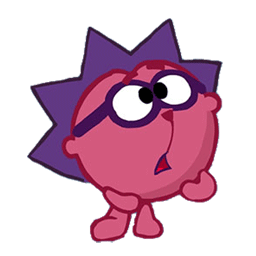 Логвиненко С.Р. ГОУ ЦО № 975
Задача№529
Лес, луг и пашня занимают 650 га.
    Из них лес занимает 20℅ всей земли,      
         оставшейся земли – это пашня.
    Сколько гектаров занимает луг?
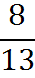 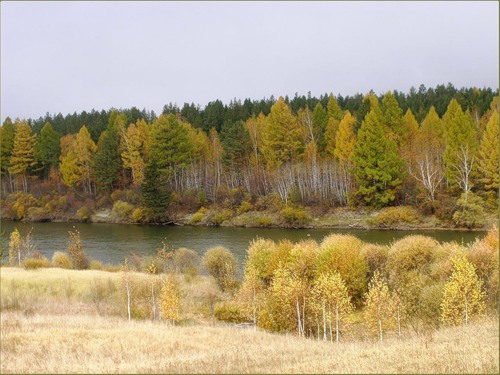 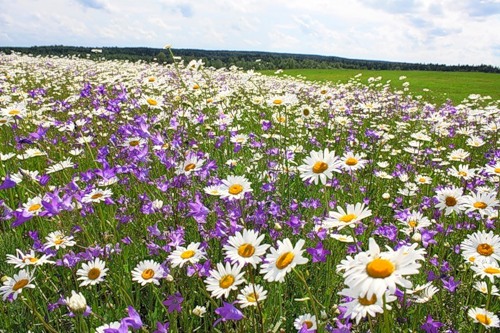 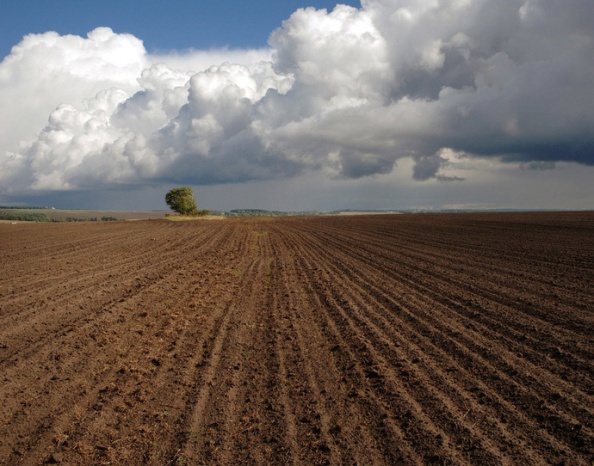 Логвиненко С.Р. ГОУ ЦО № 975
Решение № 529
Так как 20℅ = 0,2,  то  
650   0,2=130(га)-лес
650-130=520(га)-оставшейся земли

520        =320(га)-пашня

650-(130+320)=200(га)-луг

Ответ: 200 га занимает луг.
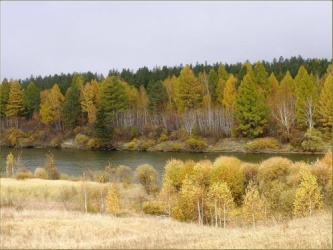 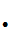 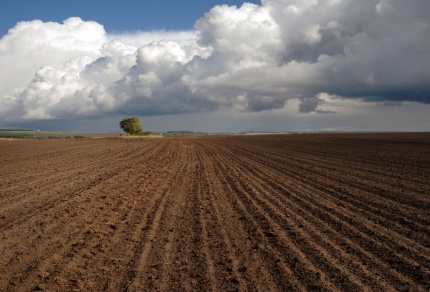 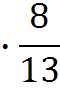 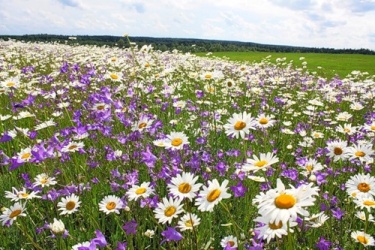 Логвиненко С.Р. ГОУ ЦО № 975
Решить уравнение №522(1)
165,64-(a-12,5)=160,54
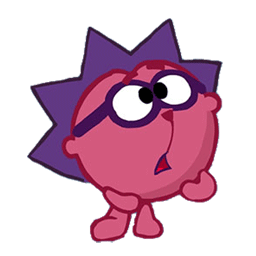 Логвиненко С.Р. ГОУ ЦО № 975
Что неизвестно в уравнение?
165,64-(a-12,5) =160,54
165,64-(a-12,5)=160,54
Неизвестно вычитаемое

a-12,5=5,1
Неизвестно уменьшаемое
Логвиненко С.Р. ГОУ ЦО № 975
Решение уравнения:
165,64-(a-12,5)=160,54
a-12,5=165,64-160,54
a-12,5=5,1
a=5,1+12,5
a=17,6
Проверка:
165,64-(17,6-12,5)=160,54
Ответ:17,6
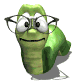 Логвиненко С.Р. ГОУ ЦО № 975
Задача №519
Основанием прямоугольного параллелепипеда служит квадрат со стороной 1,1 дм. 
    Найдите высоту параллелепипеда,
    если его объём 2,42 дм.
Логвиненко С.Р. ГОУ ЦО № 975
Решение № 519
По условию основание –  это квадрат, поэтому 

Отсюда 

1)
2)

Ответ: 2м высота параллелепипеда.
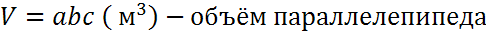 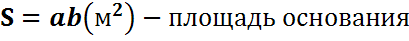 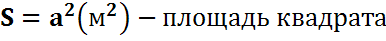 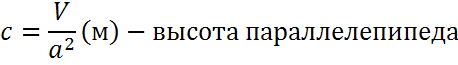 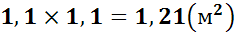 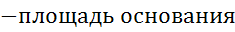 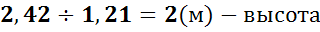 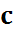 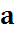 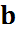 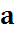 Логвиненко С.Р. ГОУ ЦО № 975
Математические прятки
1
2
3
4
5
6
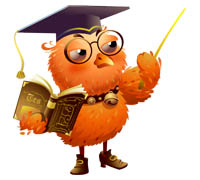 7
8
м
Логвиненко С.Р. ГОУ ЦО № 975
Деление числителя и знаменателя на их общий делитель, отличный от единицы, называется сокращением дроби.
Сокращение дроби
1
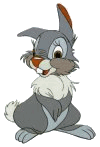 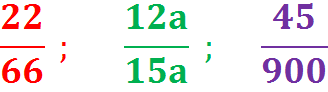 Логвиненко С.Р. ГОУ ЦО № 975
Чтобы сложить (вычесть) дроби с разными знаменателями, надо: 
1) привести данные дроби к наименьшему общему знаменателю; 
2) сложить (вычесть) полученные дроби.
2
Сложение и вычитание дробей с разными знаменателями
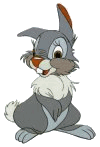 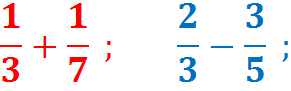 Логвиненко С.Р. ГОУ ЦО № 975
Представьте смешанное число в виде суммы и переведите его в дробь.
Смешанное число
Число, содержащее целую и дробную части, называют смешанным.
3
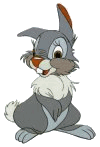 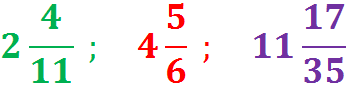 Логвиненко С.Р. ГОУ ЦО № 975
Чтобы  перевести обыкновенную дробь в десятичную надо: числитель дроби разделить на знаменатель  дроби.
Перевод обыкновенной дроби в десятичную
4
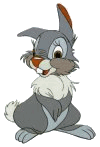 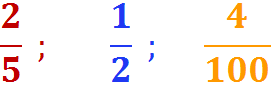 Логвиненко С.Р. ГОУ ЦО № 975
Чтобы умножить дробь на дробь, надо:
1) найти произведение числителей и произведение знаменателей этих дробей; 
2) первое произведение записать числителем, а второе - знаменателем.
Умножение обыкновенных дробей
5
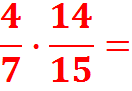 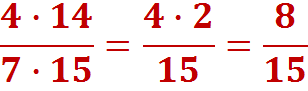 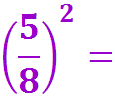 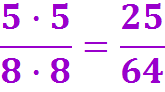 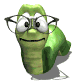 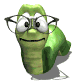 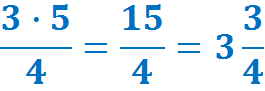 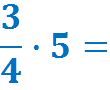 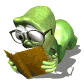 Логвиненко С.Р. ГОУ ЦО № 975
Чтобы найти дробь от числа, нужно умножить число на эту дробь.
6
Нахождение дроби от числа
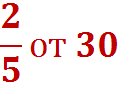 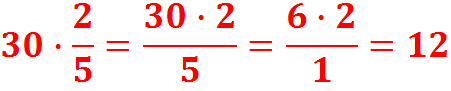 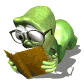 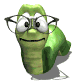 Логвиненко С.Р. ГОУ ЦО № 975
Чтобы найти несколько процентов от числа, нужно проценты перевести в обыкновенную или десятичную дробь и умножить число на эту дробь.
7
Нахождение процентов от числа
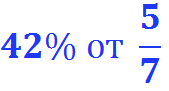 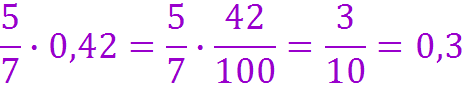 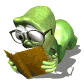 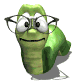 Логвиненко С.Р. ГОУ ЦО № 975
8
Распределительное свойство умножения
Вычисли удобным способом:
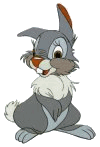 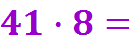 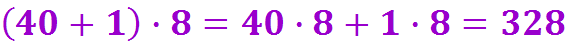 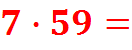 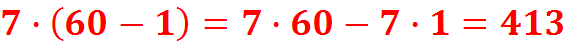 Логвиненко С.Р. ГОУ ЦО № 975
Распределительное свойство умножения
Чтобы умножить разность на число, можно умножить на это число уменьшаемое и вычитаемое и из первого произведения вычесть второе.
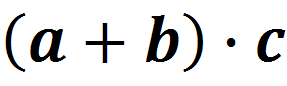 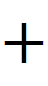 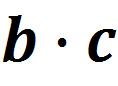 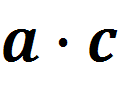 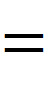 Чтобы умножить сумму на число, можно умножить на это число каждое слагаемое и сложить получившиеся произведения.
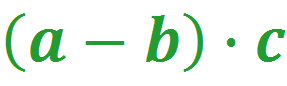 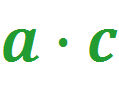 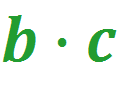 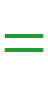 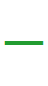 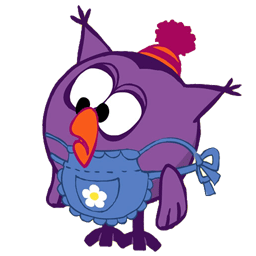 Логвиненко С.Р. ГОУ ЦО № 975
Распределительное свойство позволяет упрощать вычисления.
Найдём значение выражения:
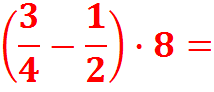 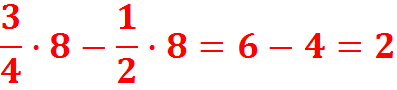 Найдём значение произведения:
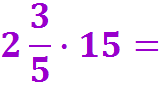 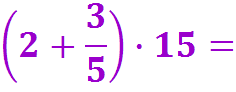 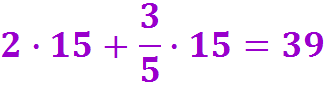 Логвиненко С.Р. ГОУ ЦО № 975
Алгоритм умножения смешанного числа на натуральное число:
Представить смешанное число в виде суммы целой и дробной части.
Умножить  целую часть на число.
Умножить дробную часть на число.
Найти сумму полученных результатов.
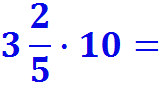 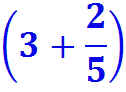 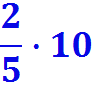 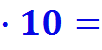 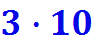 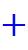 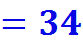 ф
Логвиненко С.Р. ГОУ ЦО № 975
Закрепляем изученное
Выполните умножение
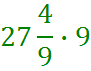 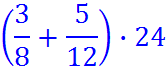 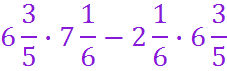 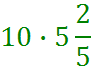 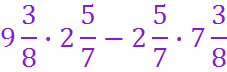 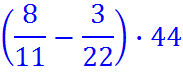 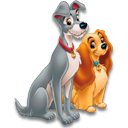 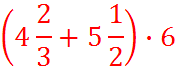 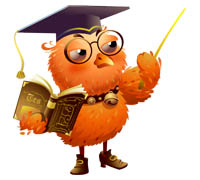 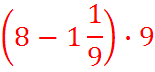 Логвиненко С.Р. ГОУ ЦО № 975
Задача 1
Закрепляем изученное:
Шаг дяди Степы        м. 
     Какое расстояние он пройдёт, если сделает 5 шагов; 20 шагов; 24 шага?
Решение:
                       - пройдёт, если сделает 5 шагов.


               - пройдёт, сделав 24шага. 

Ответ: дядя Степа пройдёт 6 м и 
                .
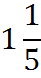 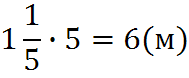 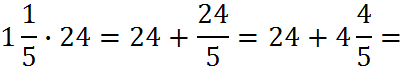 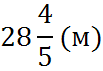 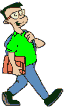 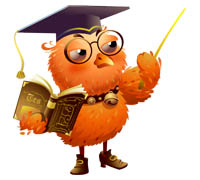 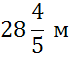 Логвиненко С.Р. ГОУ ЦО № 975
Задача 2
Закрепляем изученное
Квартира состоит из двух комнат. Длина большей комнаты           , а ширина 4 м. Длина меньшей комнаты 4 м, а ширина
     На сколько площадь одной комнаты меньше площади другой?
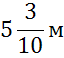 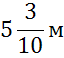 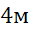 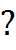 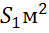 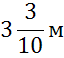 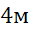 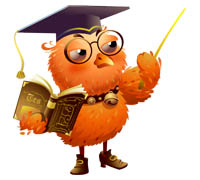 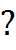 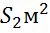 Логвиненко С.Р. ГОУ ЦО № 975
Решение задачи 2
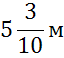 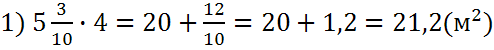 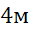 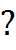 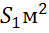 - площадь первой комнаты.
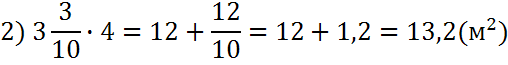 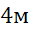 - площадь второй комнаты.
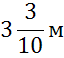 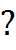 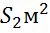 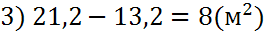 - площадь второй комнаты меньше площади первой.
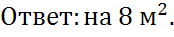 Логвиненко С.Р. ГОУ ЦО № 975
Распределительное свойство позволяет упрощать выражения
Найдём значение выражения:
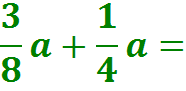 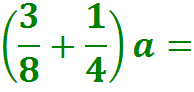 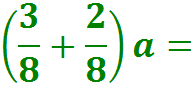 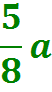 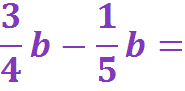 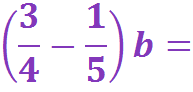 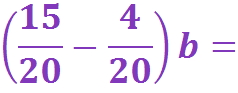 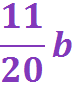 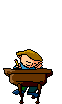 Логвиненко С.Р. ГОУ ЦО № 975
Решите уравнение
Закрепляем изученное
Упростите выражение
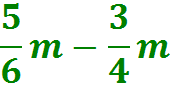 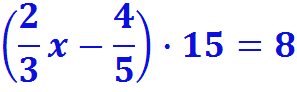 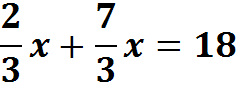 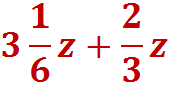 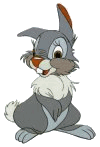 Логвиненко С.Р. ГОУ ЦО № 975
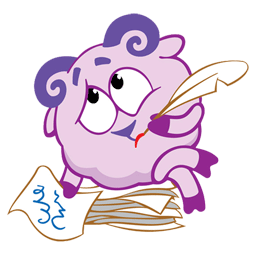 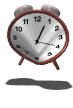 Проверочная работа
Вариант 2
Вариант 1
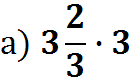 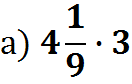 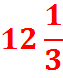 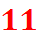 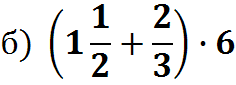 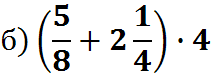 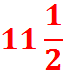 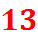 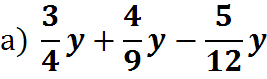 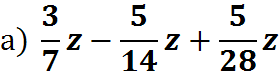 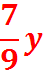 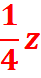 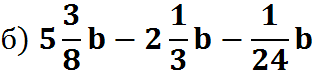 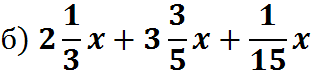 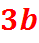 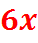 Логвиненко С.Р. ГОУ ЦО № 975
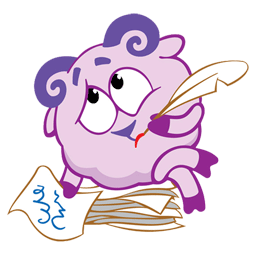 Проверочная работа
Вариант 1



Ответ:



Ответ:
Вариант 2



Ответ:



Ответ:
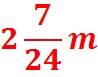 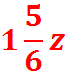 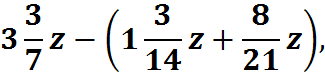 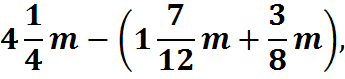 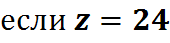 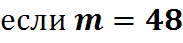 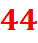 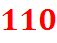 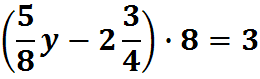 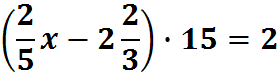 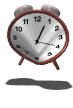 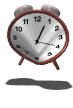 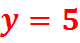 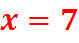 Логвиненко С.Р. ГОУ ЦО № 975
Физкультминутка
Быстро встали, улыбнулись,
Выше-выше подтянулись.
Ну-ка плечи распрямите, 
Поднимите, опустите.
Вправо, влево повернитесь,
Рук коленями коснитесь.
А теперь представим, детки,
Будто руки наши - ветки.
Покачаем ими дружно,
Словно ветер дует южный.
Ветер стих. Шуметь не нужно!
Нам урок продолжить нужно.
Подравнялись, тихо сели
И на доску посмотрели.
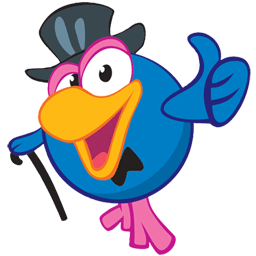 Логвиненко С.Р. ГОУ ЦО № 975
Итог урока
Что нового  узнали  сегодня на уроке?
Ответьте на вопросы
Какие умения и навыки приобрели?
Что осталось непонятым ?
С пользой ли для вас прошёл этот урок?
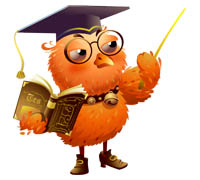 Логвиненко С.Р. ГОУ ЦО № 975
Рефлексия
Я (не) доволен уроком, потому что …
Я оцениваю свою работу в течении урока …
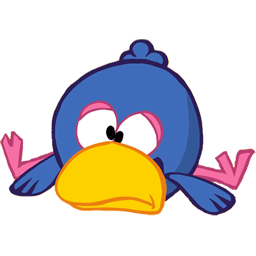 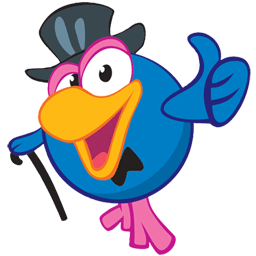 Логвиненко С.Р. ГОУ ЦО № 975
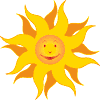 П.15, № 570, №568(а,г), № 569(в)
Домашнее задание
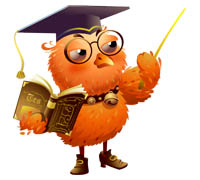 Логвиненко С.Р. ГОУ ЦО № 975
Устно найдём дробь от числа
Путешественник прошел за два дня 20 км.
   
    
    В первый день  он прошел 0,6 всего пути. Сколько км прошел путешественник в первый день?
Решение:
Так как 


   

    В первый день путешественник прошел 12 км .
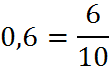 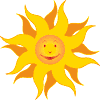 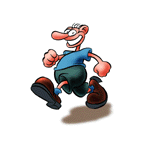 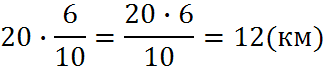 Логвиненко С.Р. ГОУ ЦО № 975
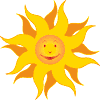 Молодцы!
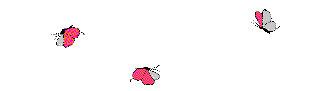 п
Логвиненко С.Р. ГОУ ЦО № 975
Использованная литература и интернет-источники
Н.Я.Виленкин, В.И. Жохов «Математика. 6 класс», М.: Мнемозина, 2006 
В.В.Выговская «Поурочные разработки по математике. 6 класс», М.: Вако, 2009
А.П.Попова «Поурочные разработки по математике. 5 класс», М.: Вако, 2009
А.С.Чесноков, К.И. Нешков «Дидактические материалы по математике для 6 класса», М.: Академкнига/учебник, 2010
www.animashky.ru
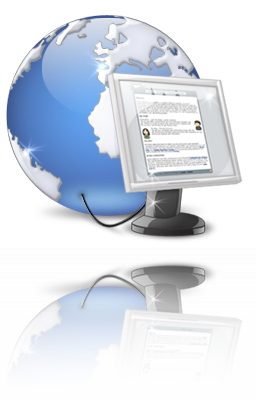 Логвиненко С.Р. ГОУ ЦО № 975